Thứ Sáu
Ngày 22 tháng 12
Trước lễ Giáng Sinh
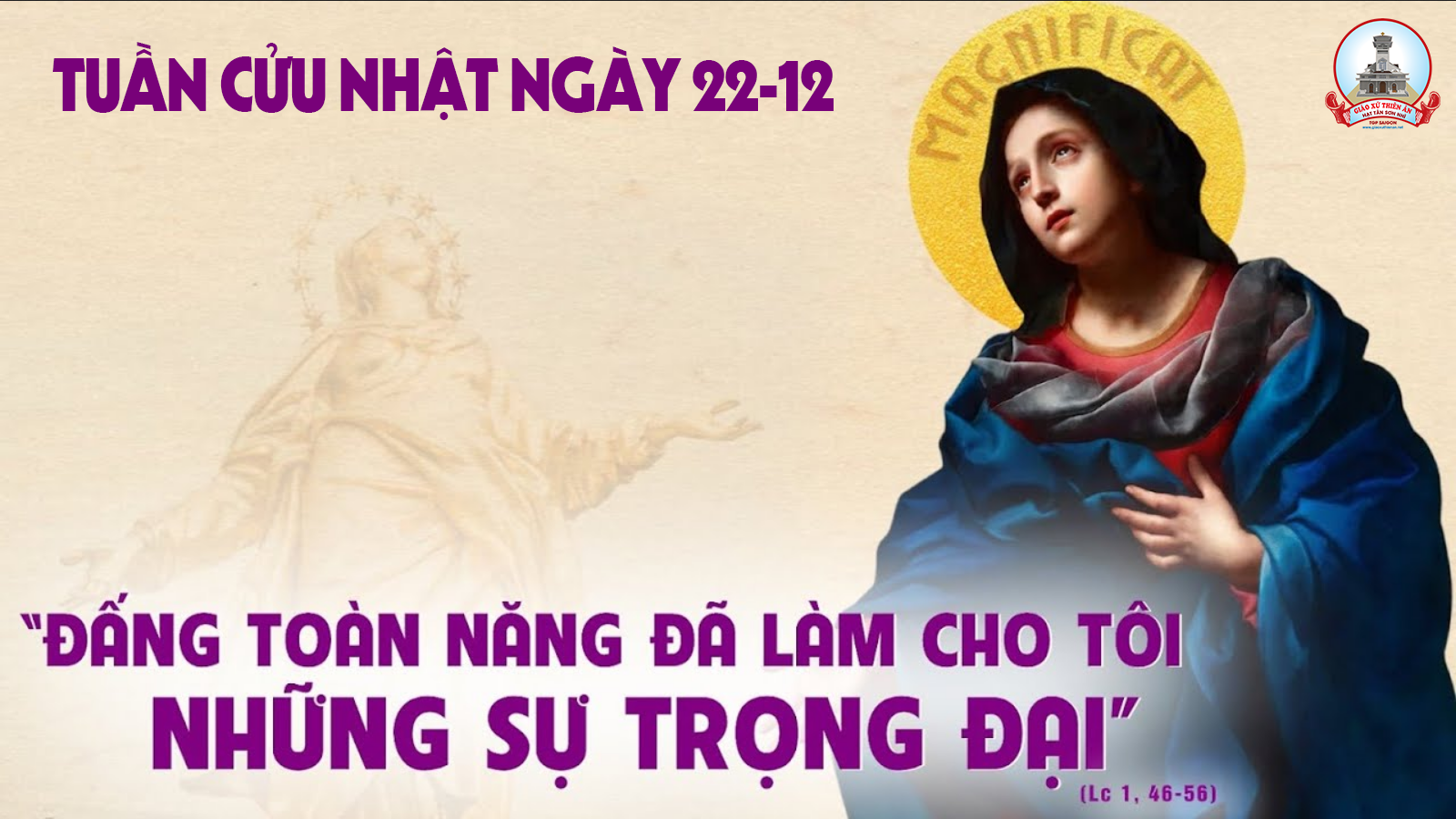 Ca Nhập LễVui Lên SionThành Tâm
Đk: Mừng vui lên Sion! Này đây Chúa ngươi đến rồi. Mừng vui lên Sion! Ngài khấng nghe lời ngươi đó. Ngài dẫn đưa ngươi qua những hố sâu qua núi đồi. Về nơi an vui nơi suối mát trong đẹp tươi.
Tk1: Ngươi đang đi lần mò lê bước chân tiến trong đêm tối sẽ thấy ánh Sao Mai rạng ngời từ Đông nhô cao.
Đk: Mừng vui lên Sion! Này đây Chúa ngươi đến rồi. Mừng vui lên Sion! Ngài khấng nghe lời ngươi đó. Ngài dẫn đưa ngươi qua những hố sâu qua núi đồi. Về nơi an vui nơi suối mát trong đẹp tươi.
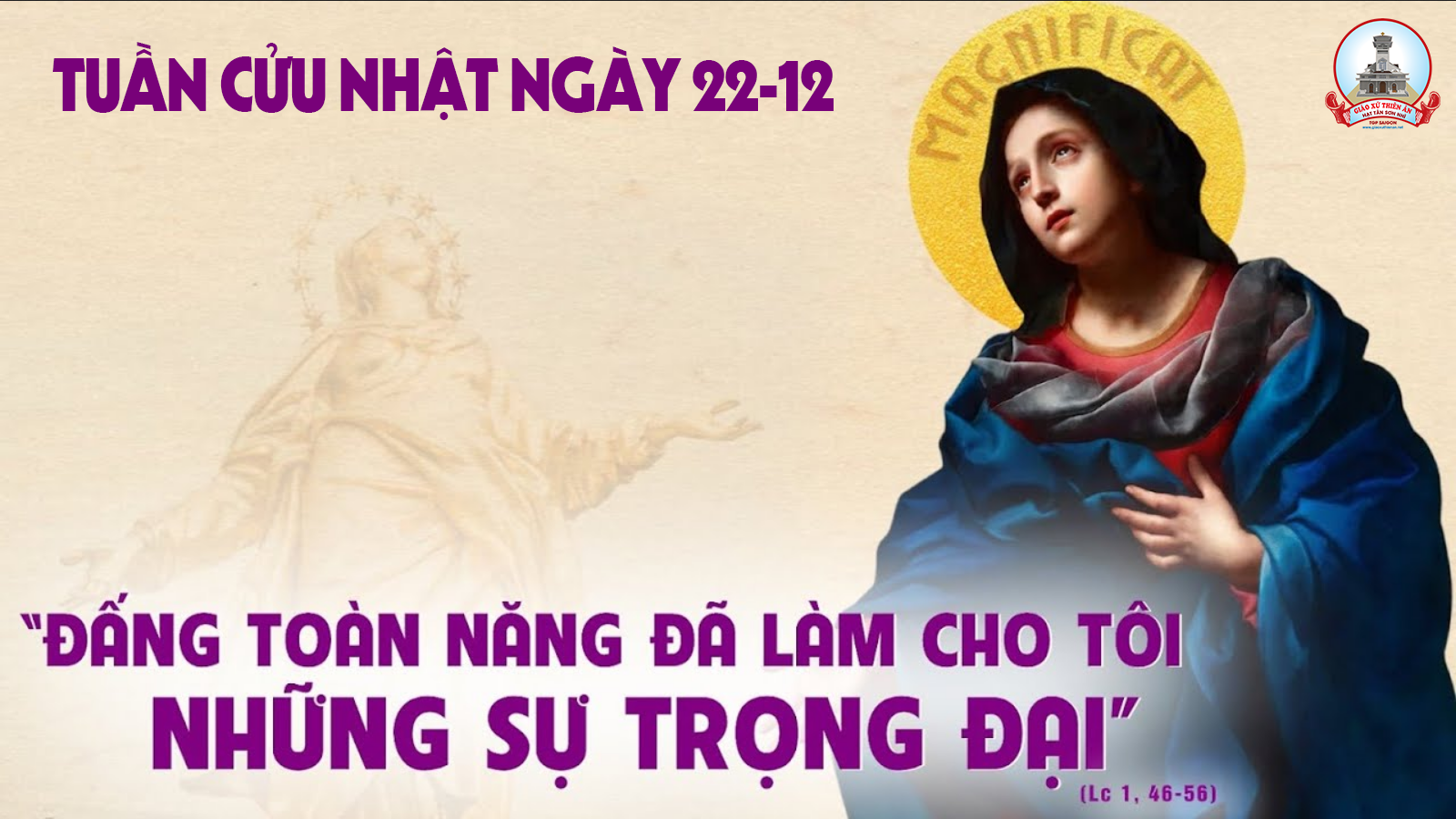 Đáp ca:
Tâm hồn con hỷ hoan vì Chúa, là Đấng cứu độ con.
Alleluia-alleluia:
Lạy Đức Ki-tô là Vua muôn nước, là đá tảng góc tường của toàn nhà Giáo Hội. Xin ngự đến cứu độ con người, Chúa đã lấy đất mà dựng nên.
Alleluia.
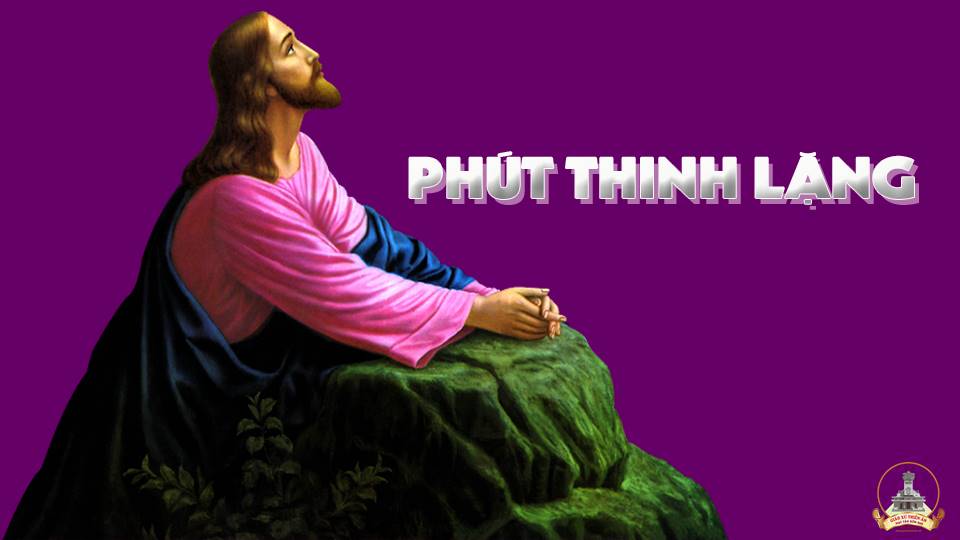 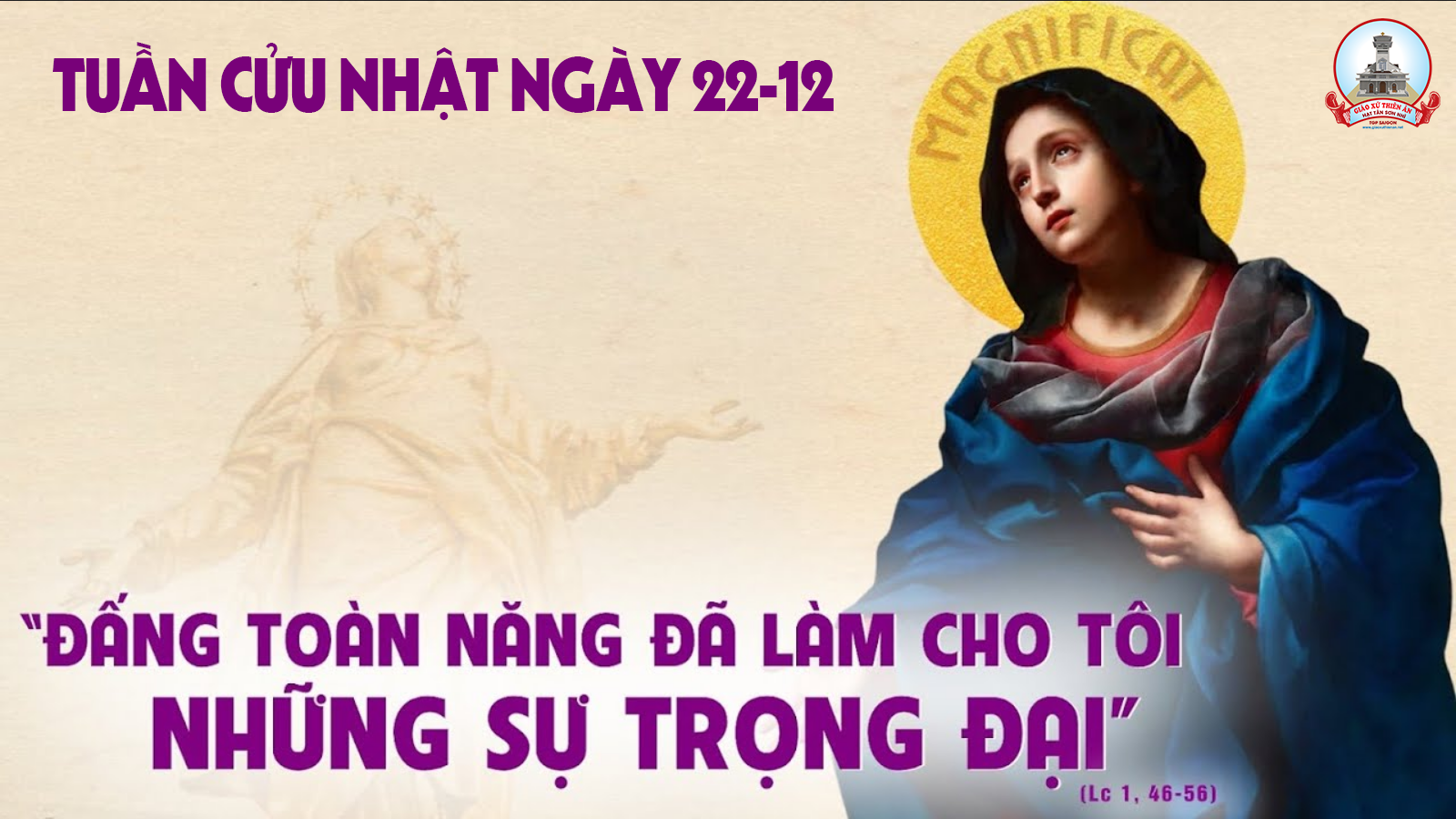 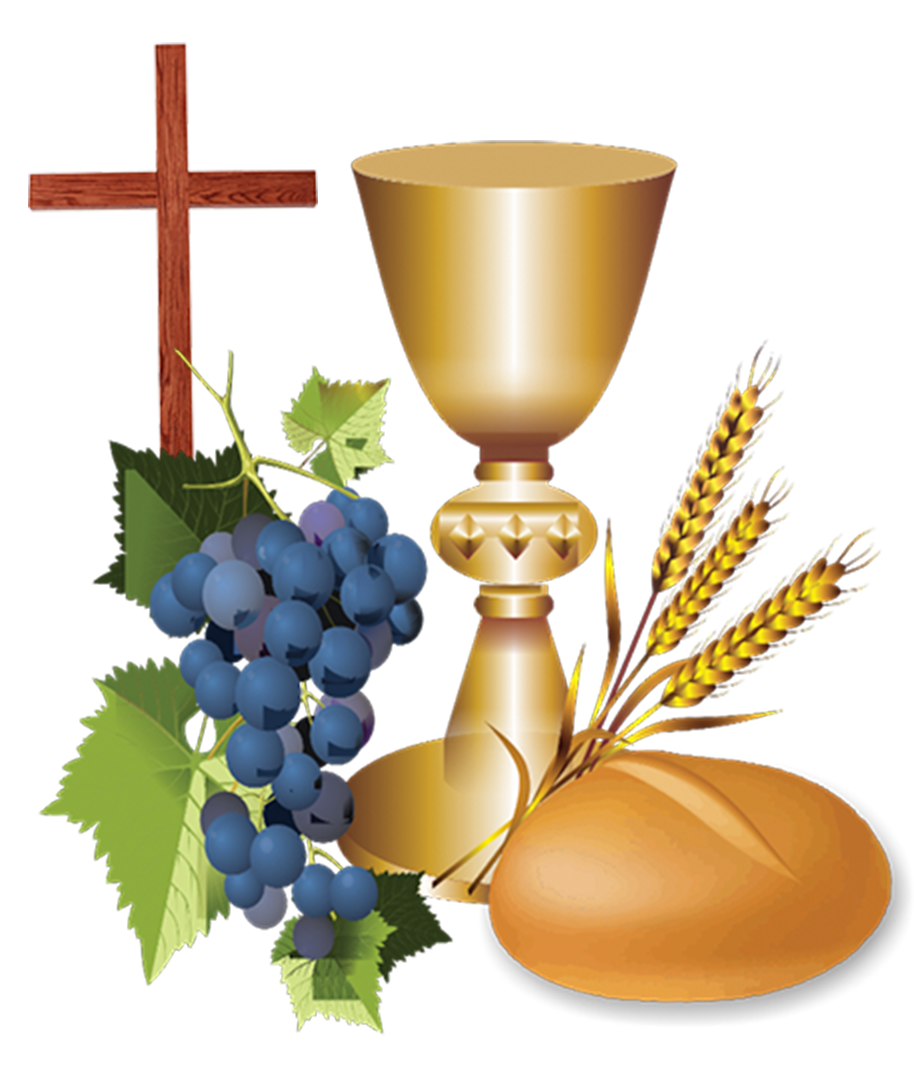 Ca Dâng Lễ
Lễ Dâng Mong Đợi
Nguyễn Duy
Tk1: Niềm mong đợi xin dâng lên Chúa, trong bánh thơm ly rượu ngon. Đây lễ dâng của đoàn chúng con, van xin trời cao hãy đổ xuống trần làn sương phúc ân, xóa gội buồn đau thế nhân.
Đk: Xin Chúa thương vui nhận lấy, niềm tri ân thành kính con dâng. Xin Chúa ban con một Chúa, để muôn người thỏa nỗi chờ mong.
Tk2: Lòng chân thành ăn năn thống hối, xin xót thương thứ tha tội lỗi, con thiết tha kêu cầu Chúa ơi! Nay xin hỉ hoan thức tỉnh, mong đợi ngàn mây sẽ mưa, mưa tràn hồng ân cứu độ.
Đk: Xin Chúa thương vui nhận lấy, niềm tri ân thành kính con dâng. Xin Chúa ban con một Chúa, để muôn người thỏa nỗi chờ mong.
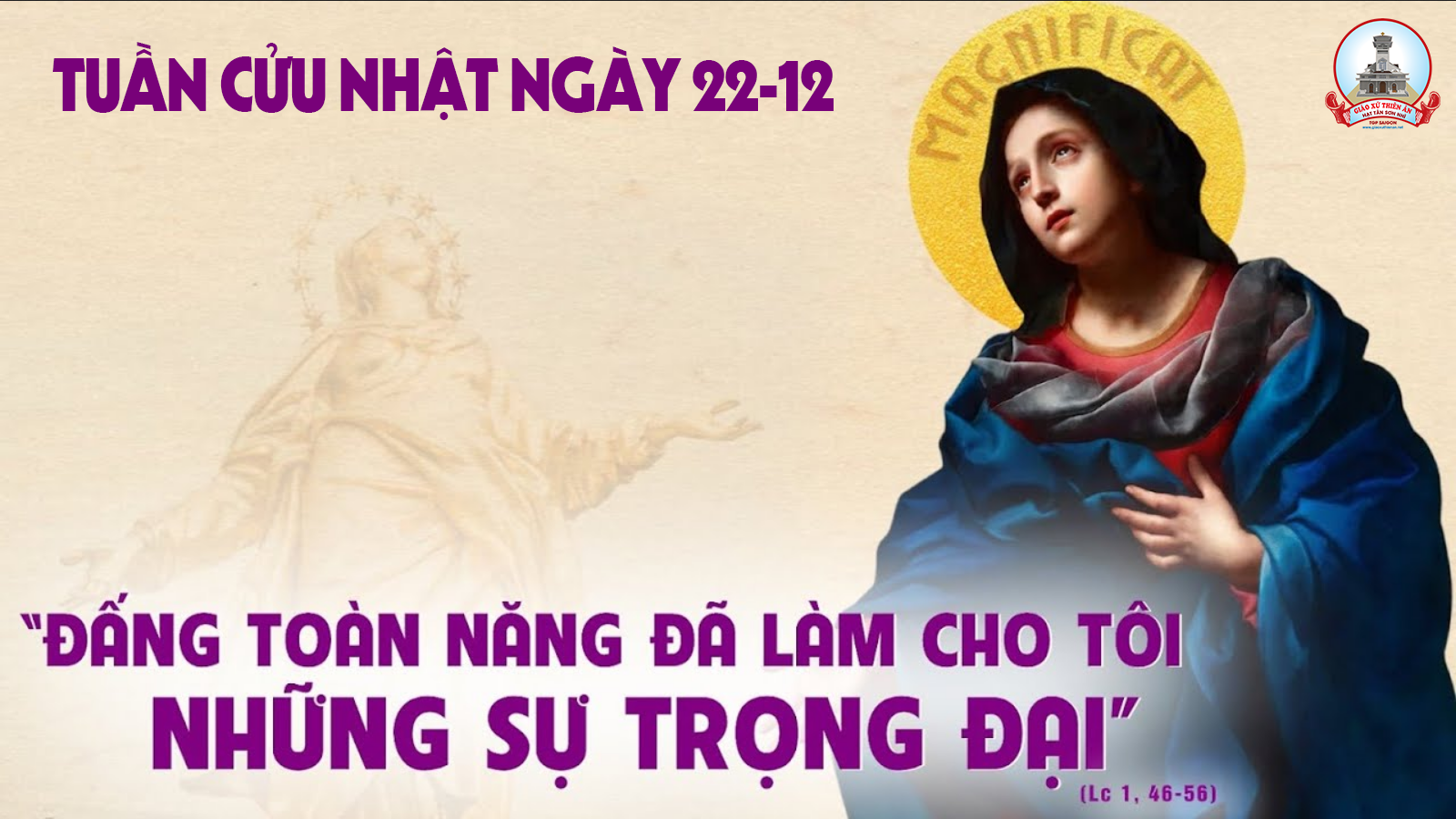 Ca Nguyện Hiệp LễTÌNH YÊU CHÚA HỠIPhùng Minh Mẫn
Tk1: Đi hoài đi mãi giữa nhân gian con tìm nguồn an ủi phận người. Lắm lúc chới với đã muốn buông xuôi theo dòng trôi. Vì đã bao lần bội phản, trái tim lạnh lùng buồn chán. Tình yêu Chúa hỡi linh hồn con đau rã rời…
… Xin Ngài hãy đến bên con nay đường trần con đã mòn. Giữa lúc sóng gió có Chúa nâng niu vỗ về luôn, khi gót chân này rời rã bước đi âm thầm buồn bã. Tình yêu Chúa hỡi nâng hồn con lên với Ngài.
Đk: Tình Ngài còn đó vẫn thiết tha chờ đón ai đang lạc bước. Tình Ngài dịu êm với những ai nặng gánh mang bao sầu lo. Nguyện Ngài dủ thương sưởi ấm tâm hồn giá băng trong mù tối. Chúa ơi xin tình yêu dẫn con về cùng Ngài.
Tk2: Bao lần gục ngã giữa đau thương dương trần con lê bước nhọc nhằn, lắm lúc trách móc “Chúa hỡi quên con sao lặng thinh?” Vì đã phai rồi lòng mến đức trông cậy Ngài mòn mõi. Niềm tin héo úa con đành tâm xa lìa Ngài…
… Xin Ngài đừng lánh xa con, xin đừng buồn con yếu hèn. Những lúc sóng gió bủa lấy thân con, con nhờ ai? Lòng Chúa nhân từ còn mãi sẽ không quên người lầm lỗi. Tình yêu Chúa hỡi nâng hồn con lên với Ngài.
Đk: Tình Ngài còn đó vẫn thiết tha chờ đón ai đang lạc bước. Tình Ngài dịu êm với những ai nặng gánh mang bao sầu lo. Nguyện Ngài dủ thương sưởi ấm tâm hồn giá băng trong mù tối. Chúa ơi xin tình yêu dẫn con về cùng Ngài.
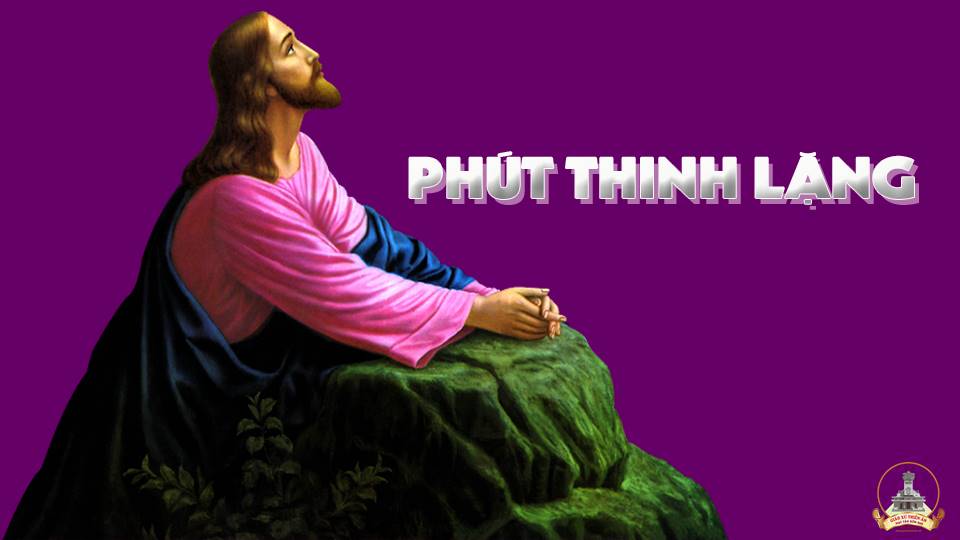 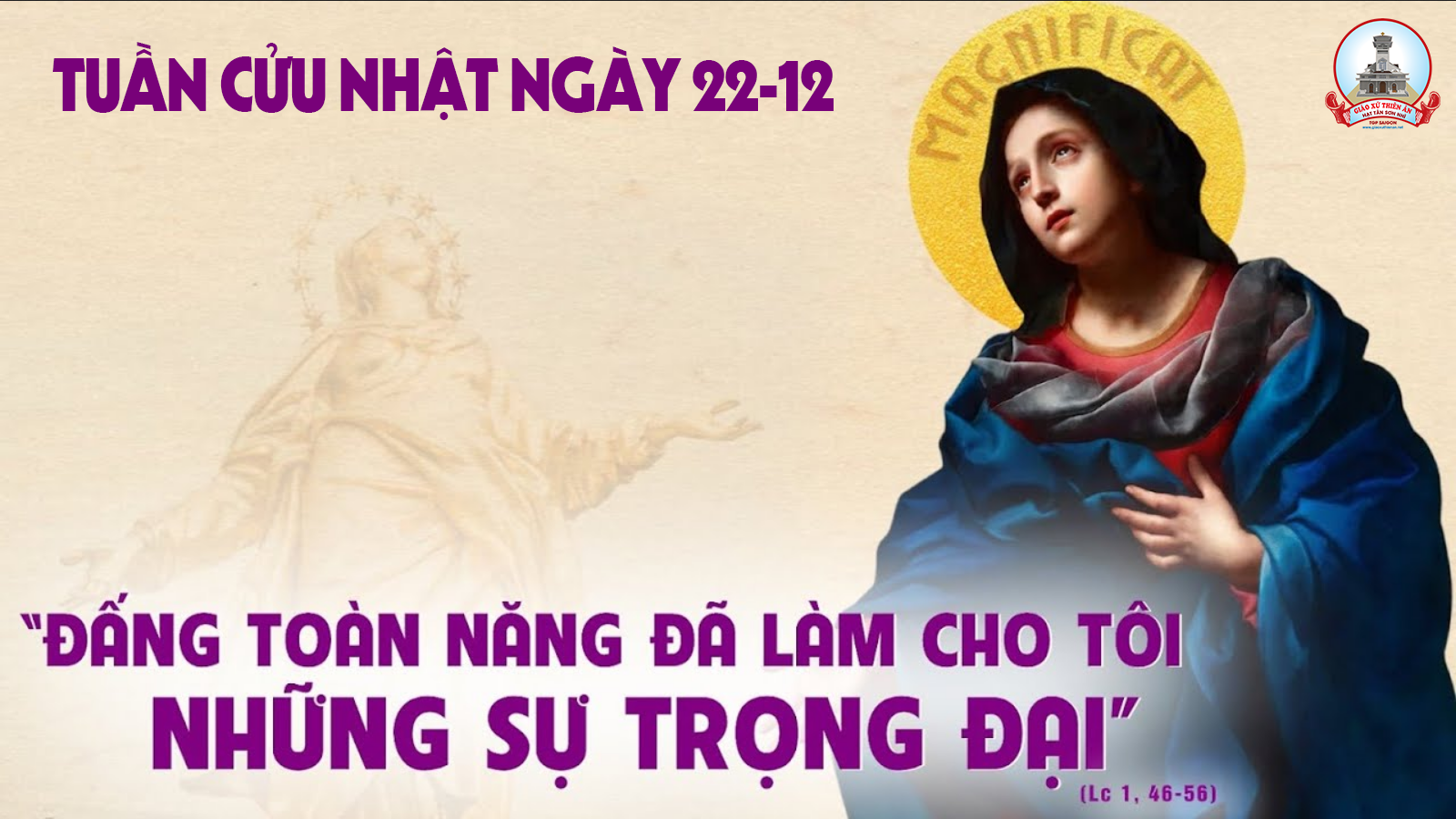 Ca Kết LễĐỂ CHÚA ĐẾNNguyễn Duy
Tk1: Xin cho lòng chúng con luôn mở rộng chờ mong Chúa đến. Xin cho lòng chúng con luôn thắm nồng một tình yêu mến. Xin cho lòng chúng con luôn khát khao luôn ước ao: Một thế giới sướng vui dạt dào một thế giới không còn khổ đau.
Đk: Để Chúa đến trong cuộc đời, để Chúa đến mang ơn trời.  Nguồn hạnh phúc cho con người mùa cứu rỗi cho mọi nơi.
Tk2: Xin cho lòng chúng con không oán hờn và không ghen ghét. Xin cho lòng chúng con luôn quảng đại và luôn tha thứ. Xin cho lòng chúng con yêu mến người yêu suốt đời. Chỉ biết sống hiến dâng phục vụ và hướng đến ân tình trời cao.
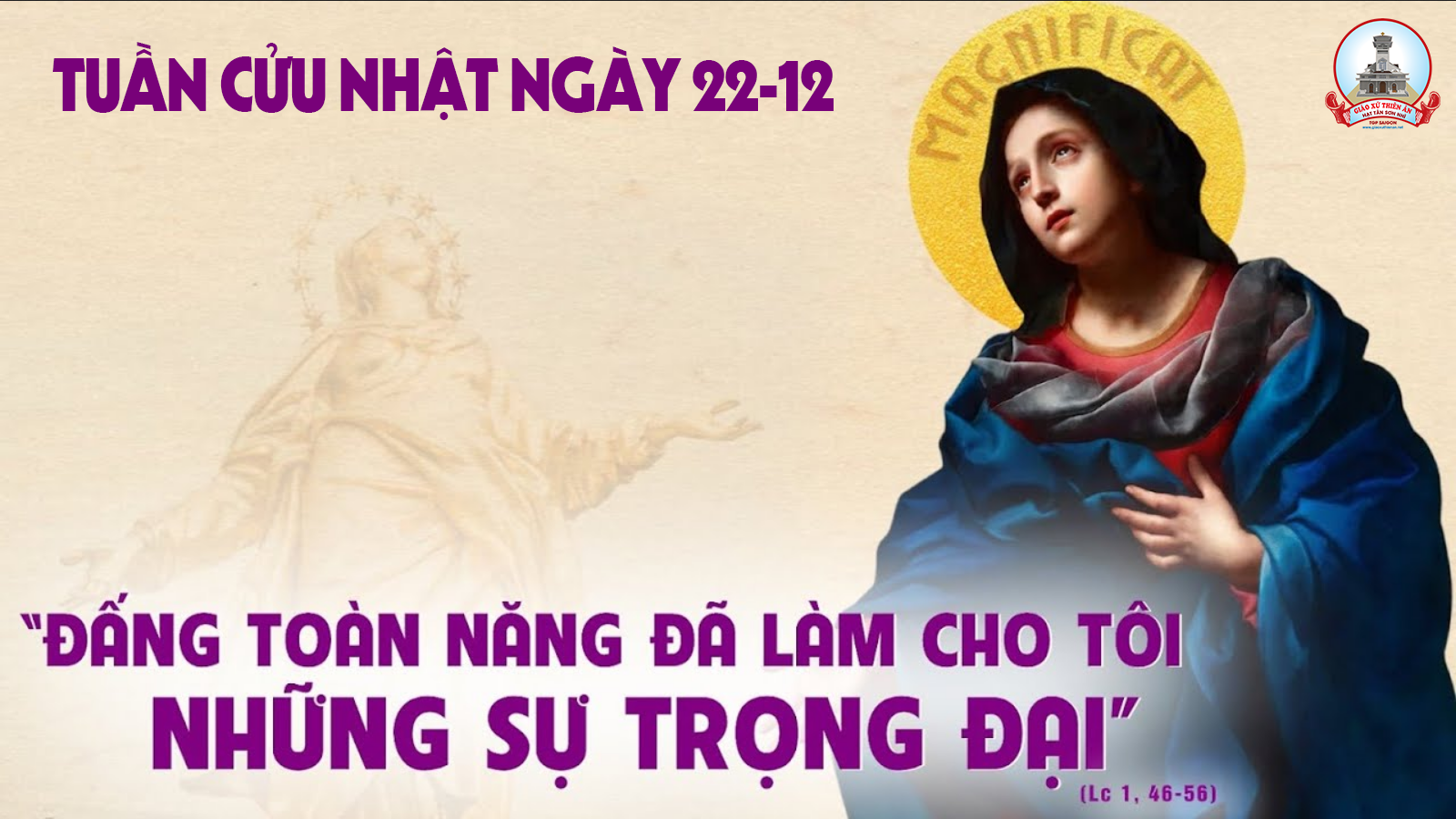